AO Forum 30 AprilIfATE/Skills England
Quality skills training already in place
IfATE has since 2017 driven up the quality of apprenticeships and launched T Levels and Higher Technical Qualifications (HTQs) which all match up to employers’ rigorous standards.
We have pulled everything together into occupational maps, which explain how all the different qualifications support career progression. 
We will continue to support employers to shape skills training until legislation is passed in Parliament to establish Skills England later in 2025.
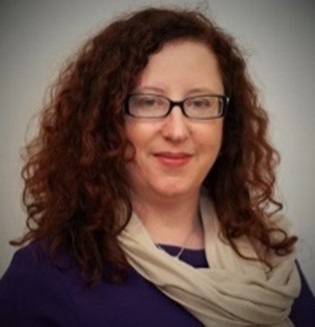 Over 660 apprenticeships now available
T Levels successfully launched in 2020 
21 now available
Digital Higher Technical Qualifications live from 2022
Over 250 approved
Level 2 and 3 reformed qualifications 
Approx 160
IfATE acting Chief ExecutiveCarmel Grant
Transfer to Skills England
Skills England, with its wider remit, will build from IfATE’s achievements by: identifying and filling skills gaps; focusing in on the Industrial Strategy priority sectors; supporting delivery that works for local areas; and improving how we give younger people the skills they need to succeed.
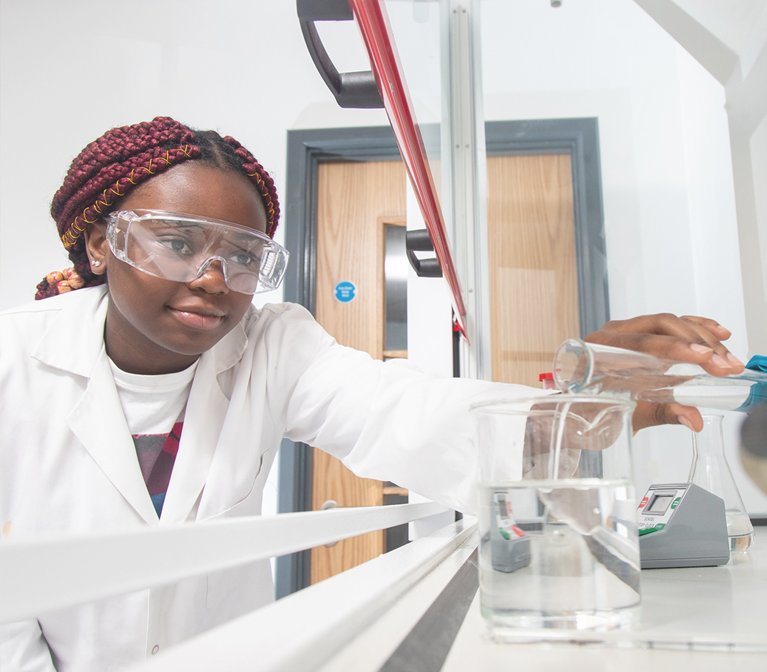 Who will run Skills England?
Former Cisco UK and Ireland Chair and CEO, Phil Smith, has been appointed as Chair. He brings extensive industry experience in digital, tech and innovation leadership, is also Co-Chair of the government’s Digital Skills Council, and was a former Chair of Innovate UK.
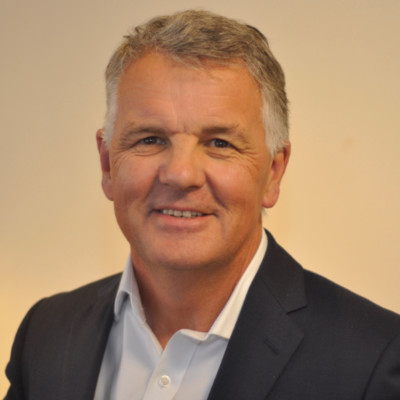 Sunderland University Chief Executive and Vice Chancellor, Sir David Bell, has been appointed as Vice Chair. He previously served in central government as Permanent Secretary at the DfE and Chief Inspector of Schools in England.
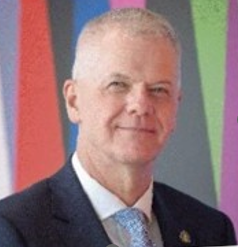 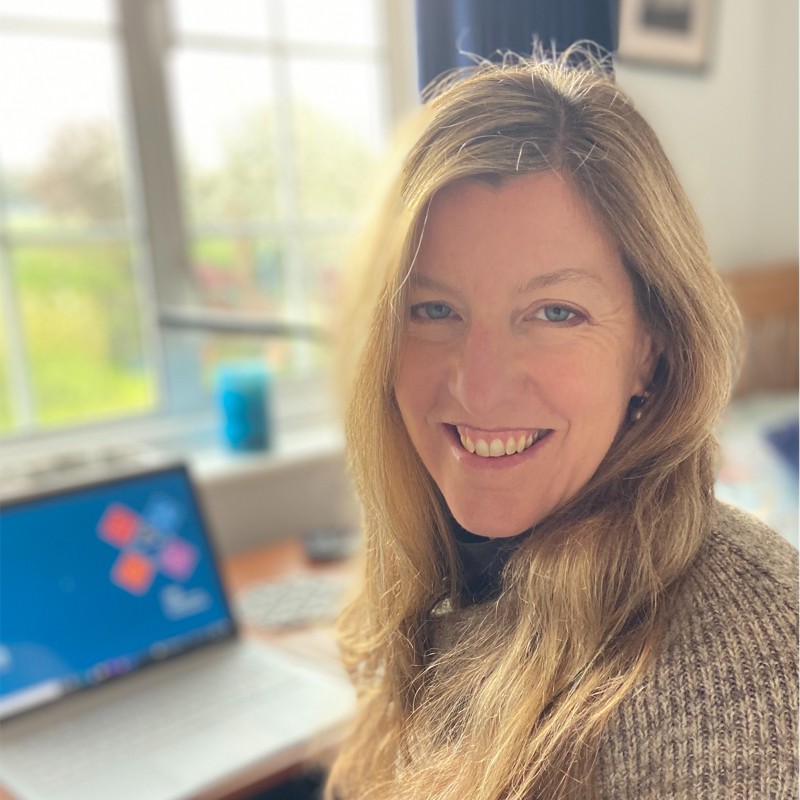 Who will run Skills England?
Tessa Griffiths and Sarah Maclean, experienced civil servants who have overseen the setting up of Shadow Skills England, have been appointed as jobshare CEO.
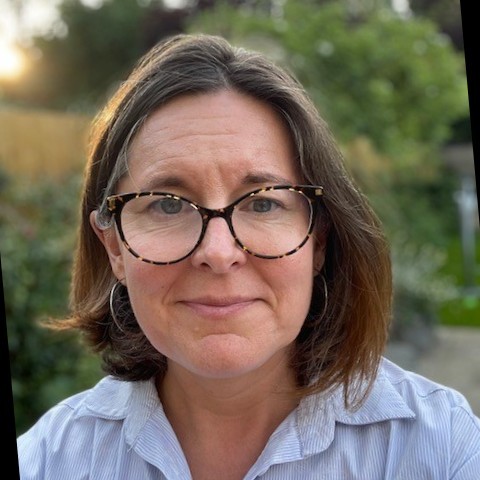 Gemma Marsh, who has experience with the No10 Delivery Unit and as Director of Education, Skills and Work with the Greater Manchester Combined Authority, is Deputy CEO.
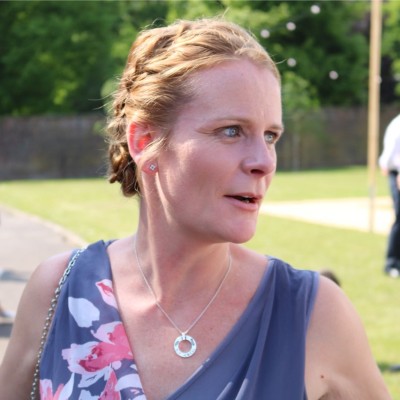 How will it work?
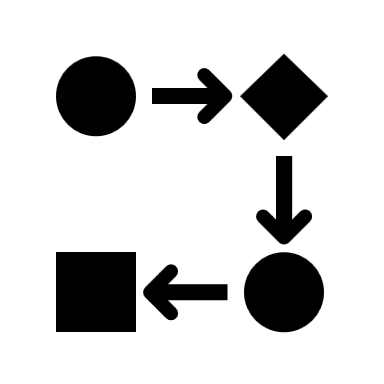 Assessment is data led, with insights also gathered from employers, other government departments, regional & local partners, education/ training providers, unions, the Migration Advisory Committee, and other experts.
Department for Education sets the vision and strategy for meeting skills needs, in line with the Industrial Strategy.
Skills England has a seamless feedback loop to the Department for Education.
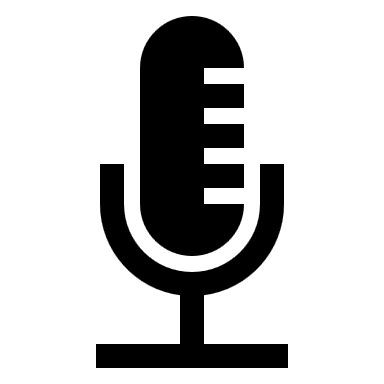 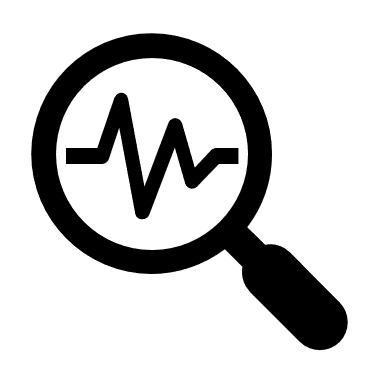 Skills England feeds back to DfE on skills challenges and progress addressing them.
Skills England provides authoritative assessment of skills need.
Skills England
Working with Mayoral Combined Authorities, Employer Representative Bodies, and other regional organisations to align national and regional systems with each other and with skills needs.
This includes advising on training eligible for the Growth and Skills Levy and occupational standards.
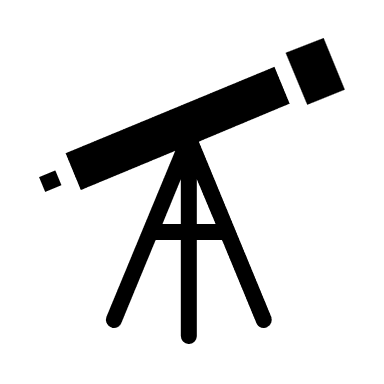 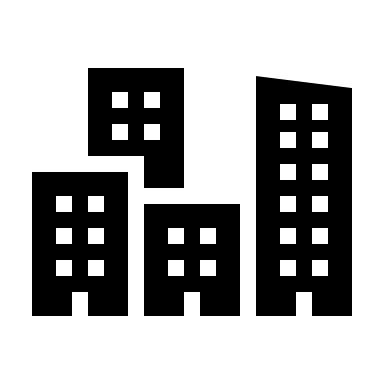 Skills England identifies priorities for and shapes technical education to respond to skills needs.
Skills England ensures national and regional systems are meeting skills needs.
Policy updates
Maths and English
The government is giving employers more flexibility over maths and English requirements for apprentices. 
Businesses will now be able to decide whether adult learners, over the age of 19 will need to complete a level 2 English and maths qualification (equivalent to GCSE) to pass it. 
This means more learners can qualify in high demand sectors such as healthcare, social care, and construction.
This policy change is effective immediately and will apply to new starts and existing learners currently on programme.
Shorter apprenticeships
Apprenticeships must currently last a minimum 12 months - but we recognise there are circumstances where a learner can achieve occupational competence more quickly.  
To support this, the government will be reducing the minimum duration to 8 months.
This will allow training to be delivered and completed faster where that makes sense – eg because that’s how that industry works, or an individual has significant prior learning.
End Point Assessment Reforms
Introduce a new approach that prioritises securing the aspects of apprenticeship assessment that employers most value, while affording EPAOs the flexibility to design assessments that are valid, reliable and efficient.​
The new approach will capitalise on the benefits achieved whilst maintaining quality.
This will have a positive impact on numerous parts of the system, including:​
Greater clarity for those implementing the rules​
Appropriate scope for EPAO flexibility and innovation​
Streamlined and more efficient apprenticeship assessment development​
Coverage across all apprenticeships​
Making the best use of expertise across all stakeholders
EPA reform – Assessment principles
Questions